স্বাগতম
1
মাহমুদ আলম, ০১৭১৫-৮৫৮৫৬১
পরিচিতি
2
মোঃ মাহমুদ আলম
                      প্রভাষক, অর্থনীতি
             বাহুবল কলেজ, বাহুবল, হবিগঞ্জ
                                       মোবাইলঃ ০১৭১৫-৮৫৮৫৬১
                      ই-মেইলঃ mahmudalambc@gmail.com
মাহমুদ আলম, ০১৭১৫-৮৫৮৫৬১
বিষয় পরিচিতি
3
শ্রেণিঃ   একাদশ/দ্বাদশ
                            বিষয়ঃ  অর্থনীতি (প্রথম পত্র)
                            অধ্যায়ঃ দ্বিতিয়
                           পিরিয়ডঃ দ্বিতীয়
                           সময়ঃ ৪৫ মিনিট
মাহমুদ আলম, ০১৭১৫-৮৫৮৫৬১
ছবিগুলো লক্ষ্য করি……
4
মাহমুদ আলম, ০১৭১৫-৮৫৮৫৬১
আজকের পাঠ
5
যোগান
মাহমুদ আলম, ০১৭১৫-৮৫৮৫৬১
শিখনফল
6
এই পাঠ শেষে শিক্ষার্থীরা………
 যোগান কী বলতে পারবে;
 যোগান বিধিটি লিখতে পারবে;
 যোগান সূচি তৈরি করে যোগান রেখা অংকন করতে পারবে; 
 চিত্রের মাধ্যমে যোগান বিধিটি ব্যাখ্যা করতে পারবে;
মাহমুদ আলম, ০১৭১৫-৮৫৮৫৬১
যোগান…
7
সাধারণ অর্থে যোগান বলতে দ্রব্যের সরবরাহকে নির্দেশ করে।
 অর্থনীতিতে যোগান বলতে একটি নির্দিষ্ট সময়ে ও নির্দিষ্ট দামে বিক্রেতা কোনো দ্রব্যের যে পরিমাণ বিক্রয় করতে রাজি থাকে তাকে যোগান বলে।
মাহমুদ আলম, ০১৭১৫-৮৫৮৫৬১
যোগান বিধি
8
অন্যান্য অবস্থা অপরিবর্তিত থেকে কোনো দ্রব্যের দাম বাড়লে যোগান বাড়ে এবং দাম কমলে   যোগান কমে, দাম ও যোগানের এই সমমুখী সম্পর্ককে যোগান বিধি বলে।
মাহমুদ আলম, ০১৭১৫-৮৫৮৫৬১
একক কাজ
9
১। যোগান কী
              ২। যোগান বিধি কী
              ৩। দামের সাথে যোগানের সম্পর্ক কিরুপ
মাহমুদ আলম, ০১৭১৫-৮৫৮৫৬১
যোগান সূচি
10
দ্রব্যের দাম ও যোগানের পরিমাণকে যখন তালিকায় প্রকাশ করা হয় তখন তাকে যোগান সূচি বলে।
     যোগান সূচি মূলত যোগান বিধির গাণিতিক রূপ।
যোগান সূচি
সূচিতে দেখাযায় দ্রব্যের দাম যখন ২ টাকা তখন যোগানের পরিমাণ ২০ একক। দাম বৃদ্ধি পেয়ে ৩ টাকা হলে যোগানের পরিমাণ ও বৃদ্ধি পেয়ে ২৫ একক হয়। দাম আরো বৃদ্ধি পেয়ে ৪ টাকা হলে যোগানের পরিমাণ আরো বৃদ্ধি পেয়ে ৩০ একক হয়। বিপরীত অবস্থায় দাম ৪ টাকা থেকে হ্রাস পেয়ে ৩ টাকা ও ২ টাকা হলে যোগানের পরিমাণ ও হ্রাস পেয়ে  ২৫ একক ও ২০ একক হয়। অর্থাৎ দাম বাড়লে যোগান বাড়ে এবং দাম কমলে যোগান কমে।
মাহমুদ আলম, ০১৭১৫-৮৫৮৫৬১
যোগান রেখা
11
যোগান বিধি এবং সূচির জ্যামিতিক প্রকাশকে যোগান রেখা বলে।
অর্থাৎ, দাম ও  যোগানের সমমূখী সম্পর্ককে যখন রেখা চিত্রে প্রকাশ করা হয় তখন তাকে যোগান রেখা বলে।
y
S’
চিত্রে ox ভুমি অক্ষে যোগানের পরিমাণ এবং oy লম্ব অক্ষে দ্রব্যের দাম নির্দেশিত। দ্রব্যের দাম যখন ২ টাকা তখন যোগানের পরিমান ২০ একক যা চিত্রে a বিন্দু দ্বারা নির্দেশিত। দাম বৃদ্ধি পেয়ে যথাক্রমে ৩ টাকা ও ৪ টাকা হলে যোগানের পরিমাণ ও বৃদ্ধি পেয়ে যথাক্রমে ২৫ একক ও ৩০ একক হয় যা চিত্রে b ও c বিন্দু দ্বারা নির্দেশিত। দ্রব্যের দাম ও যোগানের পরিমাণের সংমিশ্রন বিন্দু a, b ও c যোগ করে যে ss’ রেখাটি পাওয়া যায় তাই যোগান রেখা। রেখাটি বাম থেকে ডানদিকে উর্ধ্বগামী যা দামের সাথে যোগানের সমমূখী সম্পর্ক নির্দেশ করে। অর্থাৎ যোগান বিধির কার্যকারীতা প্রকাশ করে।
c
৪
b
৩
দ্রব্যের দাম
a
২
s
o
x
২০
২৫
৩০
যোগানের পরিমাণ
মাহমুদ আলম, ০১৭১৫-৮৫৮৫৬১
মূল্যায়ন
12
১ । একটি নির্দিষ্ট সময়ে ও নির্দিষ্ট দামে বিক্রেতা কোন দ্রব্যের যে পরিমাণ বিক্রয় করতে প্রস্তুত থাকে তাকে_____বলে।
    ক) উপযোগ       খ) চাহিদা        গ) যোগান           ঘ) ভারসাম্য
২। দাম বাড়লে যোগান______। 
    ক) কমে        খ) বাড়ে          গ) স্থির থাকে          ঘ) কোনোটিই নয়।
৩। দাম ও যোগানের মধ্যে সম্পর্ক কিরূপ?
     ক) সমমূখী         খ) বিপরীতমূখী          গ)  ক ও খ                  ঘ)কোনো সম্পর্ক নেই 
৪। যোগান রেখার আকৃতি কিরূপ?
    ক) বাম থেকে ডানদিকে নিম্নগামী                   খ) বাম থেকে ডানদিকে উর্ধ্বগামী
     গ) ভূমি অক্ষের সমান্তরাল                             ঘ) লম্ব অক্ষের সমান্তরাল
৫। দাম ও যোগানের পরিমাণ যে তালিকায় দেখানো হয় তাকে কি বলে?
    ক) যোগান বিধি     খ) যোগান রেখা      গ) যোগান সূচি        ঘ) কোনটিই নয়
মাহমুদ আলম, ০১৭১৫-৮৫৮৫৬১
বাড়ির কাজ
13
একটি দ্রব্যের যোগান সূচি নিম্নরূপ-
যোগান বিধিটি লিখ।
উপরোক্ত সূচির আলোকে একটি যোগান রেখা অংকন কর।
মাহমুদ আলম, ০১৭১৫-৮৫৮৫৬১
14
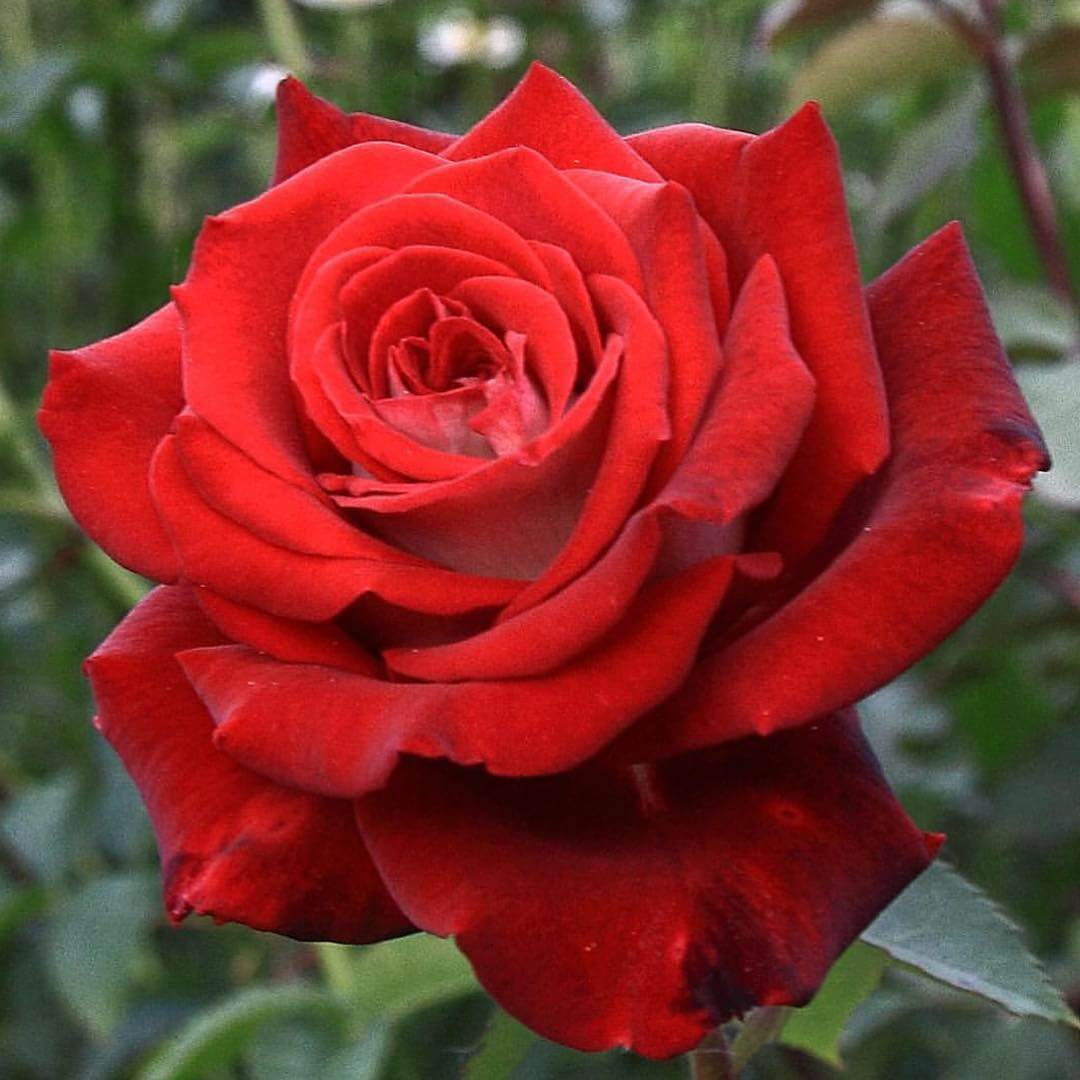 ধন্যবাদ
মাহমুদ আলম, ০১৭১৫-৮৫৮৫৬১